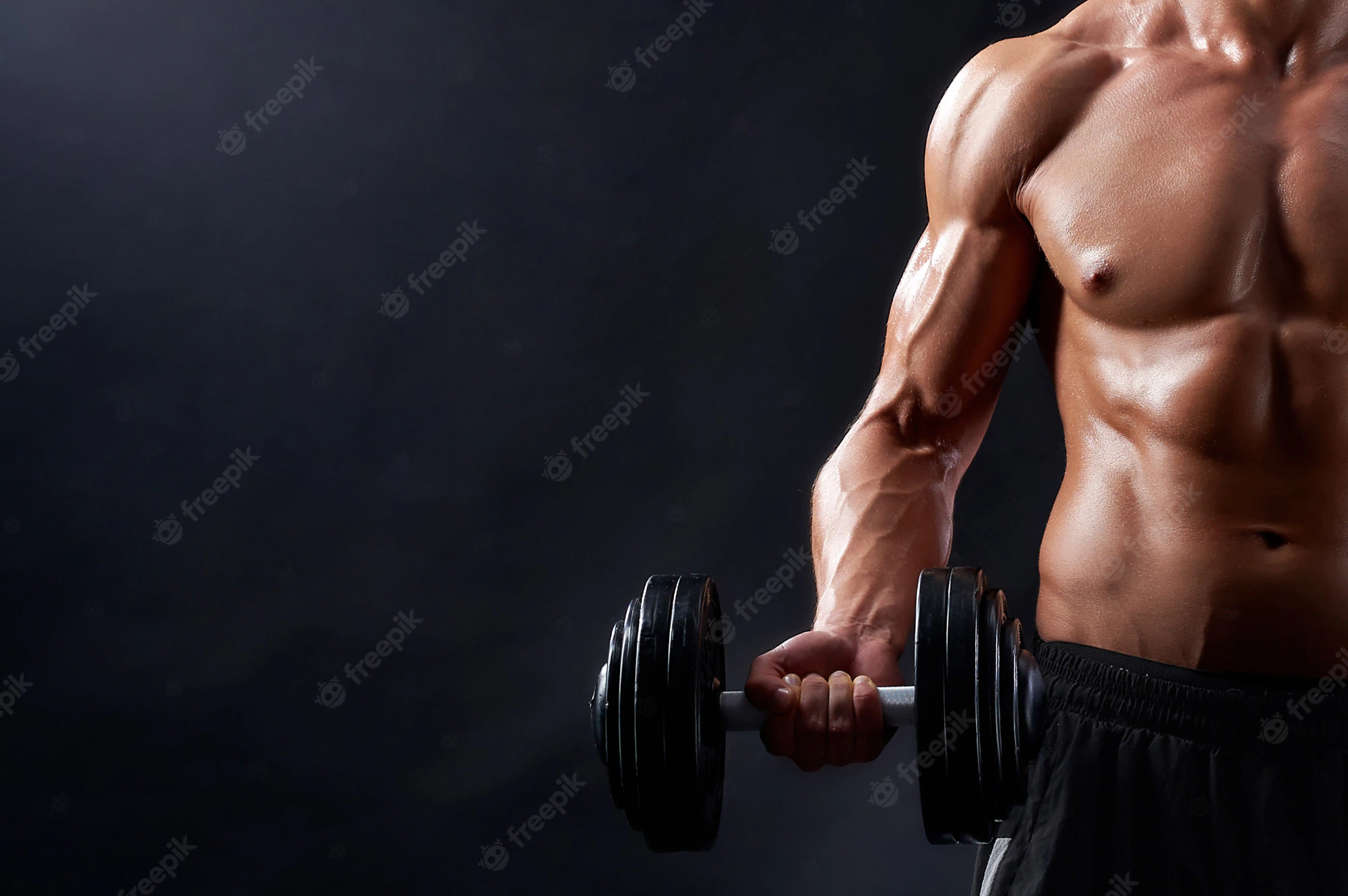 IOTTI SPA
Have you ever felt tired after the gym?
people who take care of their body are only interested in quality
nowadays the quality within massage parlors is going down.
who wants the best must be satisfied
this is why IOTTI SPA was born, a high quality spa that offers many services such as massages, sauna, Turkish bath and swimming pools, located next to a gym
IOTTI SPA differs from the other massage center for
QUALITY: we offers an high quality service by a qualified staff and a beautifull location
Position: we are located next to a gym in order to attract people who takes care of their body